A new collimated multichannel modular detection system
based on Silicon Drift Detectors

D. Cirrincione1,2, M. Antonelli1, G. Aquilanti3, P. Bellutti4,5, G. Bertuccio6,7, G. Borghi4,5, G. Cautero3,1, F. Ficorella4,5, M. Gandola4,                  D. Giuressi3, F. Mele6,7, R. H. Menk3,1, L. Olivi3,1, G. Orzan1, G. Pepponi4, A. Picciotto4,5, A. Rachevski1, I. Rashevskaya5, L. Stebel3,               G. Zampa1, N. Zampa1, N. Zorzi4,5 and A. Vacchi1,2
1 - INFN Trieste, Trieste, Italy - 2 - University of Udine, Udine, Italy - 3 - Elettra-Sincrotrone Trieste S.C.p.A., Trieste, Italy – 
4 - Fondazione Bruno Kessler, Trento, Italy - 5 - TIFPA - INFN, Trento, Italy - 6 - Politecnico di Milano, Como, Italy - 7 - INFN Milano, Milano, Italy
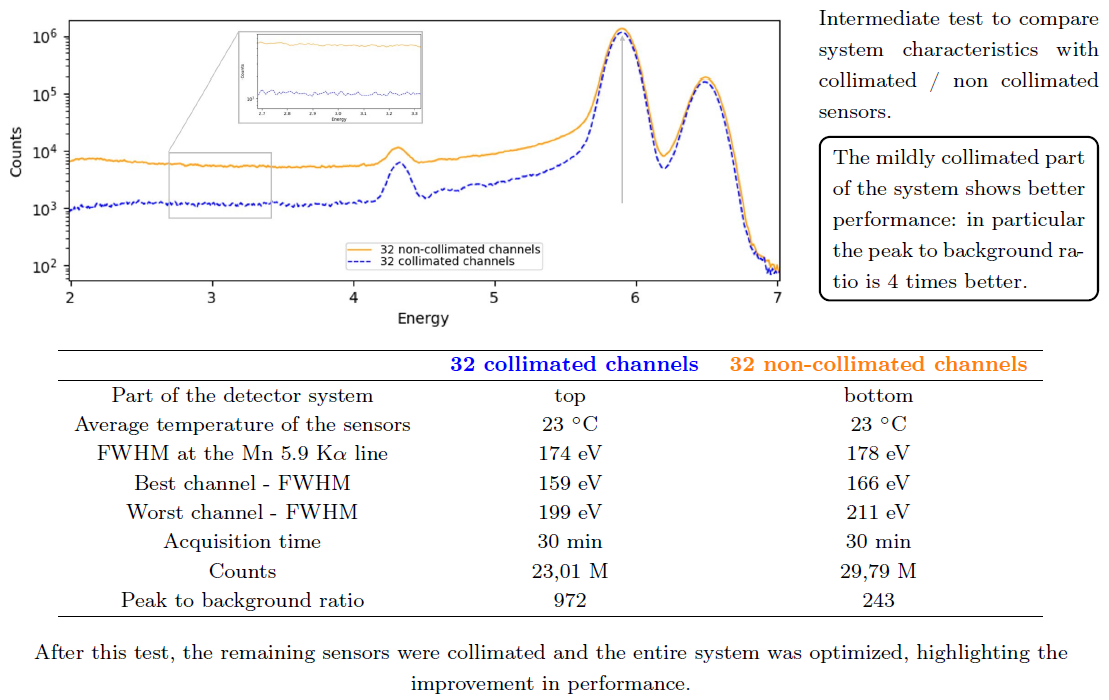 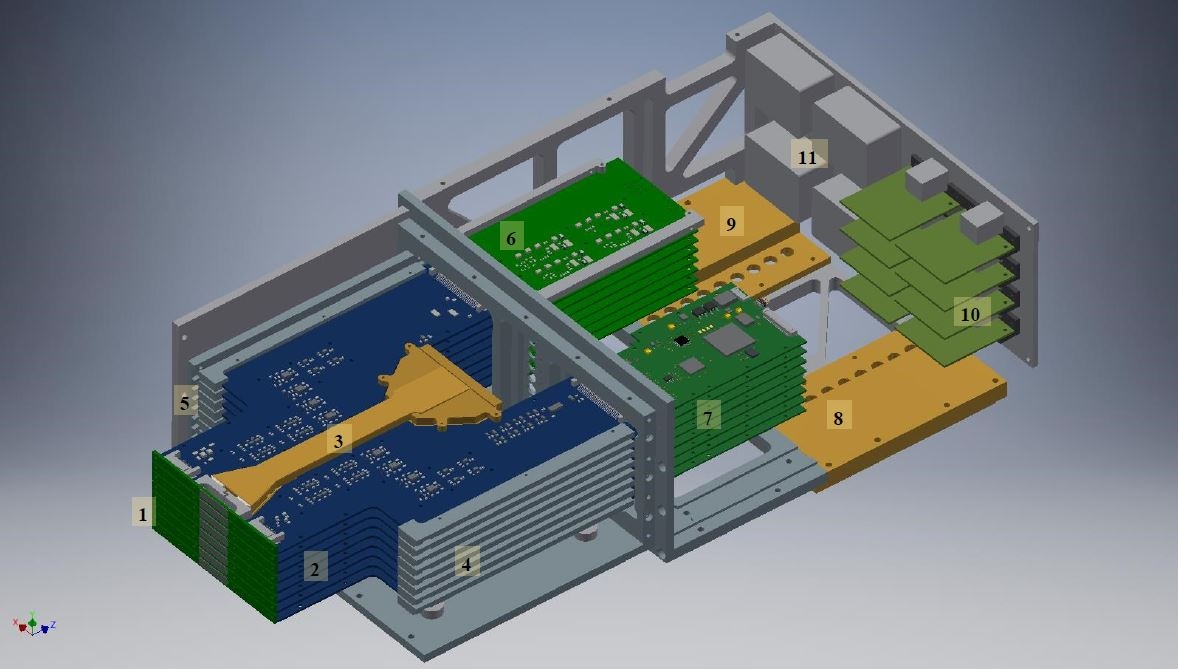 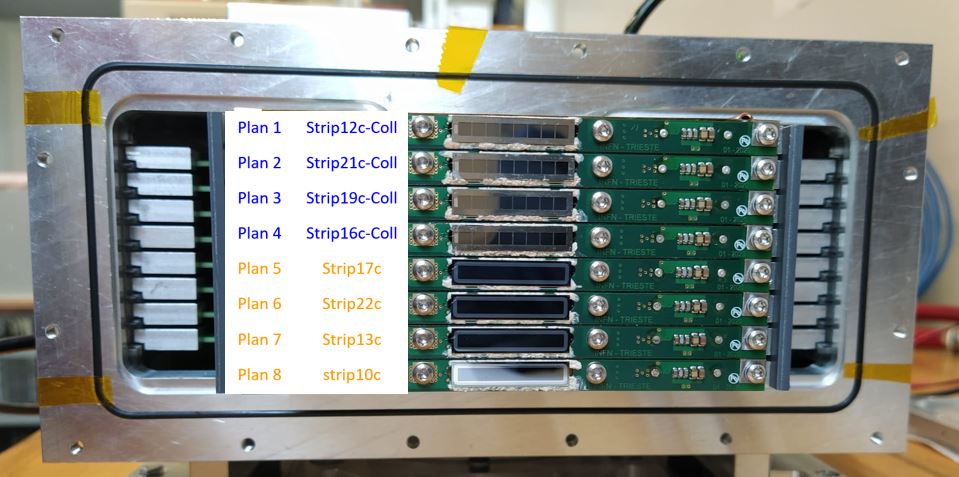